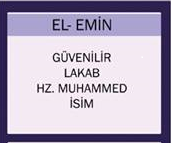 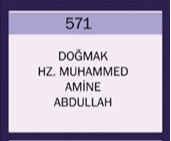 Peygamberimizin (s.a.v.) gençliği
Peygamber Efendimizin (s.a.v.) Risalet öncesi hayatına dair neler biliyorsunuz?
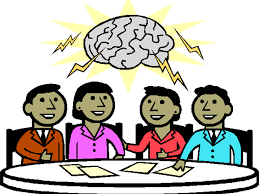 Hılfu’l-Fudul/Erdemliler Birliği
Mekke’de sıkıntılı bir düzen vardı. Haksızlık, adaletsizlik ve zulüm yaygındı.
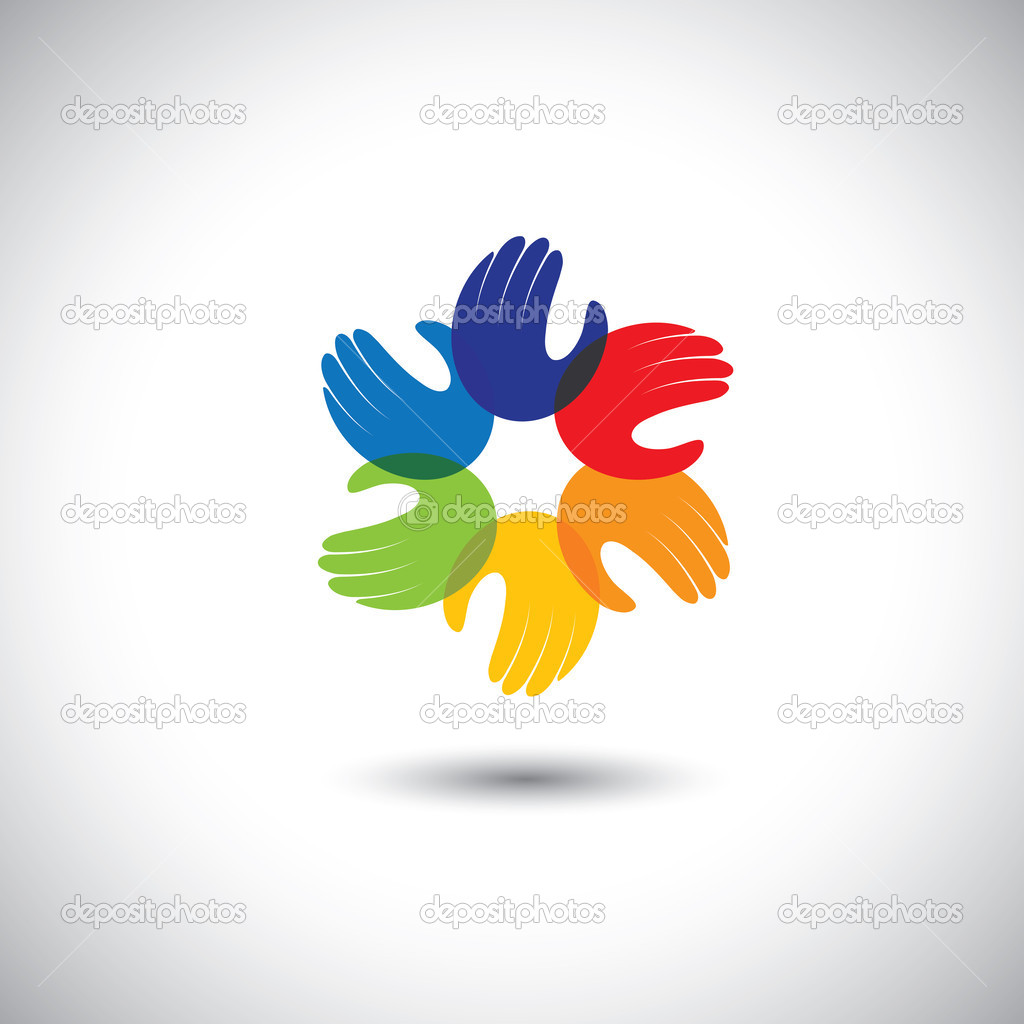 Bununla birlikte bu durumdan rahatsız olanlar da vardı.
İçinde yaşadıkları toplumun sorunlarını çözmek için birlik oluşturdular.
‘Erdemli insanların yemini’ anlamına gelen bu hareket içinde yer alanlar
Yerli ve yabancı olsun haksızlığa uğrayan herkesi koruyacaklarına,
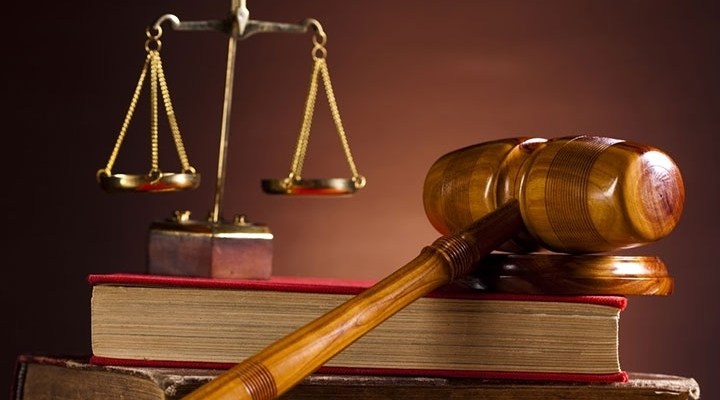 Hakkı verilinceye kadar tek bir el gibi hareket edeceklerine,
Birbirlerine maddi yardımda bulunacaklarına
Yemin etmişlerdi.
Birazcık dinlenelim…
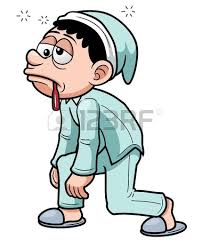 https://www.youtube.com/watch?v=ac_koCe-bdQ
Güllerin efendisini dinleyelim
‘’Ben Abdullah b. Cüd’ân’ın evinde yapılan antlaşmaya katılmıştım ki, bunu güzel ve kızıl develere değişmem. Bu gün böyle bir antlaşmaya çağrılsam tereddüt etmeden giderim’’
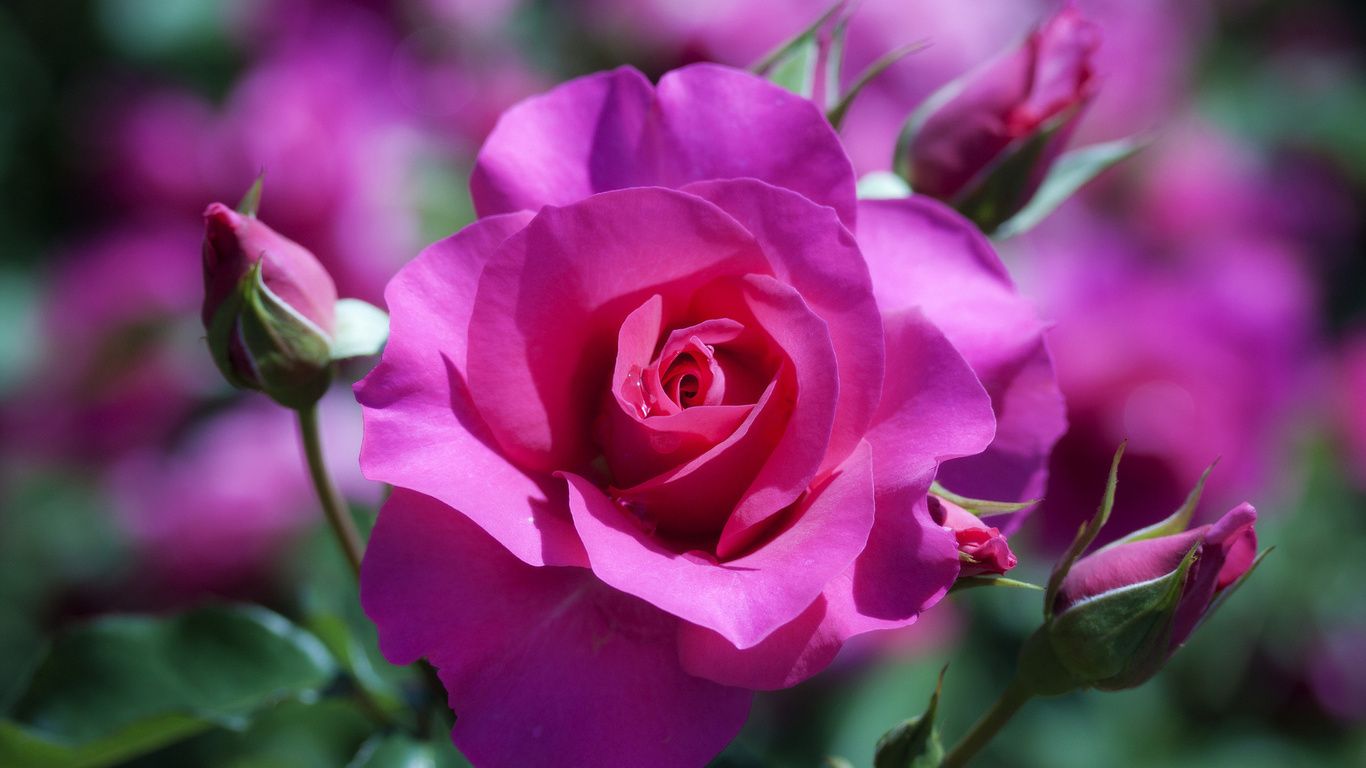 Düşünelim… Yorumlayalım…
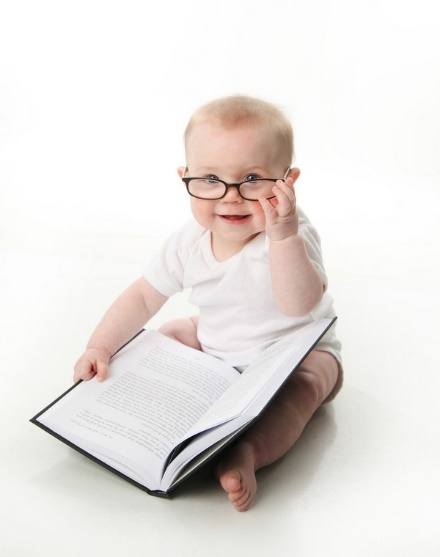 Efendimizin peygamber olmadan önce böyle bir topluluğa katılmasını nasıl değerlendirmeliyiz?
Efendimizin daha çok yaşlıların olduğu bu cemiyete genç yaşında katılmış olmasından nasıl bir mesaj almalıyız?
Peygamber Efendimizin Erdemliler Birliği’ne katılması bize hangi yönlerden örnek olmalıdır?
Peygamber Efendimiz gençliğinde ticaretle uğraştı
Peygamber Efendimizin amcası Ebu Talib kervan ticaretiyle uğraşırdı.
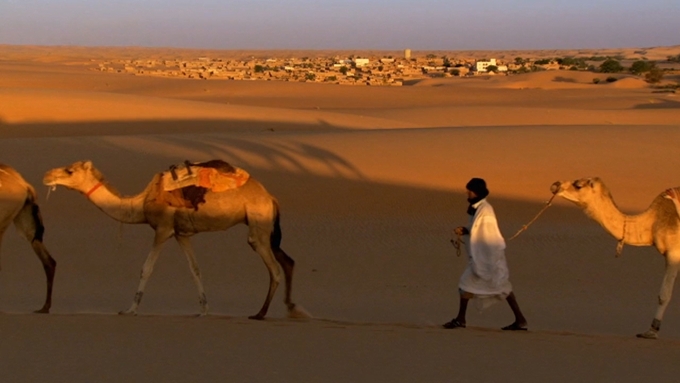 Efendimiz de amcasıyla kuzeye (Suriye) ve güneye (Yemen) yolculuklar yapmıştır.
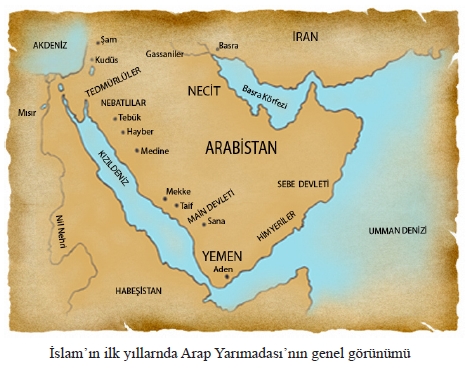 Hz. Peygamber’e çevresinde adaleti, doğruluğu ve güvenilirliği sebebiyle ‘Muhammedü’l-Emîn’ denilmiştir.’
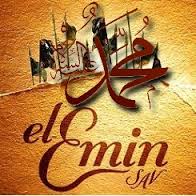 Peygamber Efendimizin Kâbe Hakemliği
https://www.youtube.com/watch?v=EjVtFcYV400
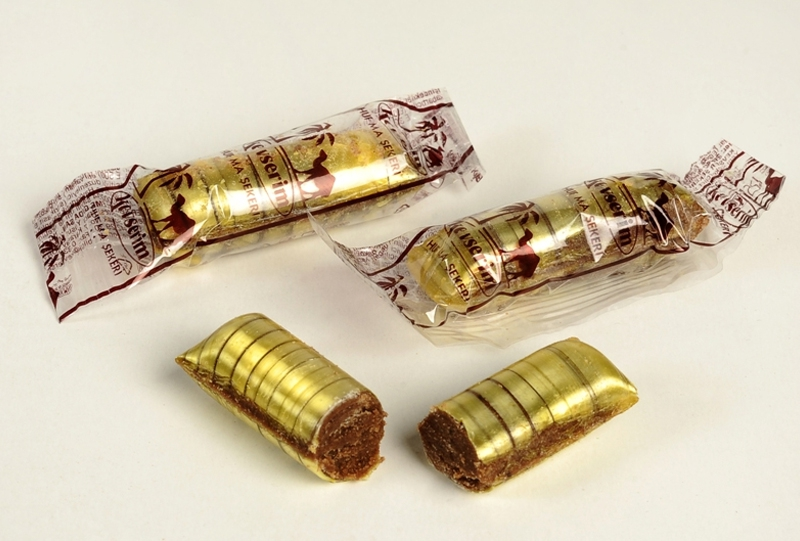 Şekerli sorular 
Soru 1
Hılful-Fudül ne manaya gelmektedir?
Cevap 1
Erdemliler Birliği/Erdemli İnsanların Yemini
Soru 2
Peygamber Efendimiz ticaret amacıyla hangi ülkelere yolculuk yapmıştır?
Cevap 2
Suriye ve Yemen’e
Kutlu yolculuk devam edecek…
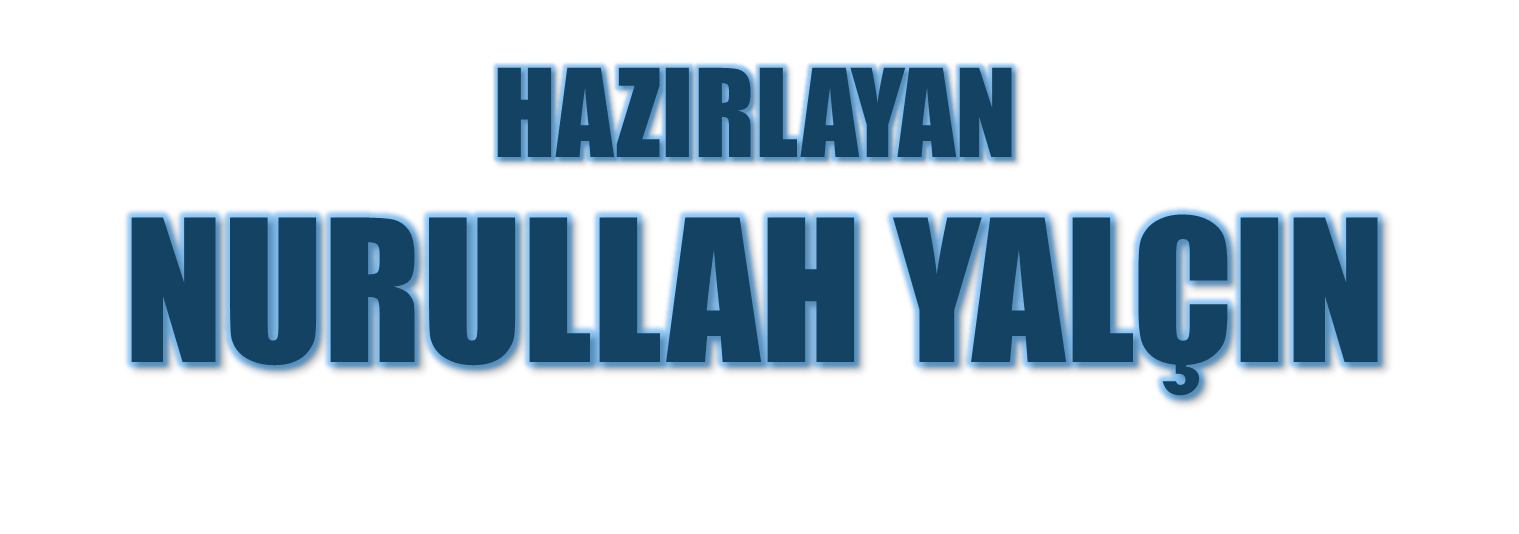